Connected 4 Health
Nutukimo ir valgymo sutrikimų apibrėžimasRoxana Martin-Hadmas, Adrian Martin
Projekto numeris:  2021-1-RO01- KA220-HED-38B739A3
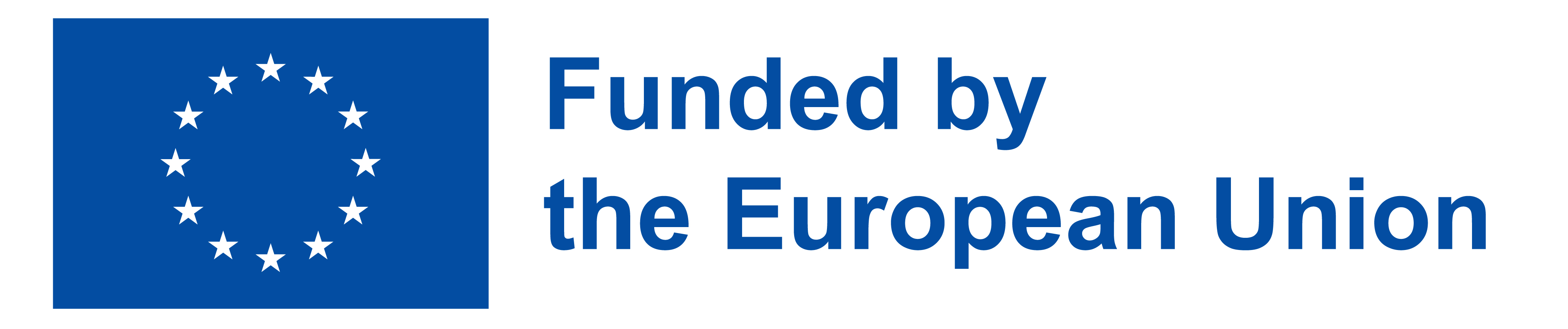 The European Commission's support for the production of this presentation does not constitute an endorsement of the contents, which reflect the views only of the authors, and the Commission cannot be held responsible for any use which may be made of the information contained therein.
2
Projekto numeris: 2021-1-RO01- KA220-HED-38B739A3
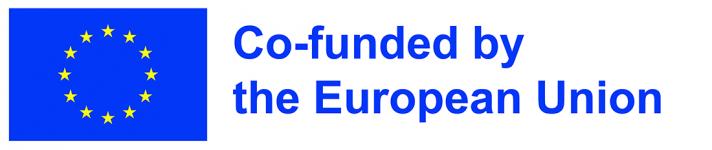 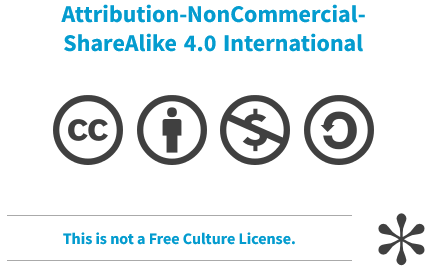 The European Commission's support for the production of this presentation does not constitute an endorsement of the contents, which reflect the views only of the authors, and the Commission cannot be held responsible for any use which may be made of the information contained therein.
3
Nutukimo apibrėžimas
Nutukimo apibrėžimas
Remiantis Pasaulio sveikatos organizacija (PSO), nutukimas – tai nenormalus ir sveikatai pavojų keliantis sukaupto riebalinio audinio (riebalų masės) perteklius.
5
Kūno masės indeksas
Teoriškai ši kategorija apima asmenis, kurių Kūno masės indeksas (KMI) viršija 30 kg/m².
6
Paplitimas pasaulyje
Nutukimo paplitimo augimas visame pasaulyje yra pasiekęs epideminį lygį

Remiantis PSO pateikta 2017 m. ataskaita, kasmet perteklinio svorio problema nusineša daugiau nei 4 milijonus gyvybių
7
Paplitimas ir evoliucija
8
Etiologija
Kadangi nutukimas – daugiafaktorinė liga, priežasčių yra įvairių 

Geriausiai žinoma ir labiausiai paplitusi nutukimo priežastis yra maisto perteklius: per didelis suvartojamų kalorijų kiekis, viršijantis asmeninius poreikius, ir suvartojamų makronutrientų disbalansas
9
Etiologija
Kitos priežastys:
Vartojamų maistingųjų medžiagų kokybė, balansas ir įvairovė (nuo perinatalinio laikotarpio ir visą gyvenimą
Aktyvumo trūkumas (sedentarizmas)
Stresas, miego trūkumas ir lėtinis nuovargis
Rizikingas elgesys (alkoholio perteklius, socialinis ir psichoemocinis neprisitaikymas)
Padidėjęs leptino kiekis ir atsparumas leptinui
10
Etiologija
Kitos priežastys:
POMC (proopiomelanokortino) trūkumas
MC4R (melanokortino 4 receptoriaus) geno ir FTO, ADRB2, ADRB3, PLIN, DRD2 genų mutacijos 
Chromosominės ligos ir genetiniai sutrikimai (Prader-Willi sindromas, Dauno sindromas, Alstrom sindromas, Cornelia de Lange sindromas)
Hormonų gamyba virškinamajame trakte (grelinas, GLP-1, CCK, PYY, FGF19)
11
Etiologija
12
Etiologija
Kitos priežastys:
žarnyno disbakteriozė (Bacteroides ir Bifidobacterium kiekio sumažėjimas, Firmicutes, Lactobacillus ir Clostridium kiekio padidėjimas)
endokrininiai disruptoriai: ftalatai, bisfenoliai (BPA), patvarieji organiniai taršalai
13
Klaidingi įsitikinimai
„Nutukimą gali sukelti tik fizinio aktyvumo trūkumas 
ir nesveiki valgymo įpročiai“

Nors mityba ir sėdimas gyvenimo būdas – du dažniausi veiksniai, darantys poveikį perteklinio svorio atsiradimui, vis dėlto jie nėra vieninteliai, prisidedantys prie antropometrinio balanso 
Įprastai dėmesys sutelkiamas į du šiuos indikatorius, nes jie yra labiausiai modifikuojami
14
Klaidingi įsitikinimai
„Nutukę asmenys yra mažiau aktyvūs nei 
asmenys, kurių svoris normalus“

Remiantis naujausiais moksliniais tyrimais, mažiau nei 10 proc. vaikų ir paauglių pasiekia jiems idealų fizinio aktyvumo lygmenį, o antsvorio turinčios moterys linkusios per dieną nueiti daugiau žingsnių nei tos, kurių svoris yra normalus
15
Klaidingi įsitikinimai
„Dietos ilguoju laikotarpiu yra veiksmingos“

Didelės apimties moksliniai tyrimai, į kuriuos buvo įtraukta daug tiriamųjų, rodo, kad 2/3 svorio numetusių asmenų, per metus jį susigrąžina, o beveik visi sugrįš į ankstesnį svorį per 5 metus
Taigi panašu, kad norimo svorio išlaikymas ilgalaikėje perspektyvoje tampa sudėtingesnis nei svorio sumažinimas
16
Klaidingi įsitikinimai
„Svorio mažinimas neturi reikšmingo neigiamo poveikio“

Bendras svorio mažinimas apima homeostatinę kūno adaptaciją ir kt.
Svorio balanso grąžinimas didina streso lygį
17
Klaidingi įsitikinimai
„Metant svorį mankštinimasis yra svarbesnis nei mityba“

Galimas tik nedidelis / vidutinis (iki 2 kg) svorio mažinimas vien tik didinant fizinio aktyvumo lygį neadaptuojant mitybos 
Nors fizinis aktyvumas būtinas gerai sveikatos būklei palaikyti, to nepakanka siekiant palaikyti optimalų svorį
18
Klaidingi įsitikinimai
„Svorio mažinimo programos vertinimas  
paremtas numestu svoriu“ 

Programos vertinimas šiais metodais didina depresijos, valgymo sutrikimų ir stigmatizavimo tikimybę  
Pagal šiuo metu galiojančias rekomendacijas vertinimas turėtų būti sutelkiamas ne į priaugtą / numestą svorį, o į naudas sveikatai
19
Gyvenimo būdo medicina kaip nutukimo valdymo dalis (1)
Realistinis požiūris:
Paprašyti – paprašyti leidimo pasikalbėti dėl svorio 
Įvertinti – atlikti antropometrinių parametrų vertinimą ir nustatyti tikėtinas komplikacijas ir kliūtis  
Patarti – aptarti svorio subalansavimo ir gydymo variantus 
Nustatyti – nustatyti realistinį svorio metimo scenarijų, taikant pacientui pritaikytą gydymą
Pagelbėti – pagelbėti pacientui ilguoju svorio subalansavimo laikotarpiu pasitelkiant tam reikalingas prieinamas priemones (pastovus vertinimas, informacinių šaltinių teikimas, adaptacija)
20
Gyvenimo būdo medicina kaip nutukimo valdymo dalis (2)
Multimodalinis nutukimo valdymas
Nutukimo diagnozė (antropometriniai tyrimai, prastos mitybos vertinimas, laboratoriniai tyrimai, genetiniai ir epigenetiniai, metaboliniai ar žarnyno mikrobiominiai tyrimai) ir susijusių rizikų nustatymas (detali ligos istorija) 
Realistiškų tikslų nustatymas
Įsitraukimas į pritaikytą sportinę veiklą
Pagalba dėl mitybos ir hidracijos
Elgesio terapija
21
Gyvenimo būdo medicina kaip nutukimo valdymo dalis (3)
6.  Gydymas vaistais (didelio laipsnio nutukimo ar gretutinių ligų atvejais)
7. Chirurginė intervencija (esant mažiausiai 2 gretutinėms ligoms ir nesėkmingam mitybos koregavimui ir gydymui vaistais) 
8. Šeimos narių įsitraukimas teikiant paramą 
9. Psichologinė parama, empatija, stigmatizavimo vengimas (grupinė ar individuali terapija)
10. Stebėjimas ir palaikymas
22
Bibliografija
Chaput JP, Ferraro ZM, Prud'homme D, Sharma AM. Widespread misconceptions about obesity. Can Fam Physician. 2014,  60(11):973-5, 981-4
Mahmoud R, Kimonis V, Butler MG. Genetics of Obesity in Humans: A Clinical Review. Int. J. Mol. Sci. 2022, 23:11005
NCD Risk Factor Collaboration. UN Population Division and World Obesity Federation projections. 2017
Freemark M.S. Pediatric Obesity, Etiology, Pathogenesis and Treatment, Second edition. Humana Press. 2018, ISBN 978-3-319-68191-7
World Obesity Federation. ”World Obesity Atlas 2022”, London, 2022
Grief SN, Waterman M. Approach to Obesity Management in the Primary Care Setting. J Obes Weight-Loss Medication. 2019,   5:1024
Forgione N, Deed G, Kilov G et al. Managing Obesity in Primary Care: Breaking Down the Barriers. Adv Ther 2018, 35:191–198
MacKay H, Gunasekara CJ, Yam KY, et al. Sex-specific epigenetic development in the mouse hypothalamic arcuate nucleus pinpoints human genomic regions associated with body mass index. Sci Adv. 2022, 8(39):eabo3991. 
Eurostat.  ”Body mass index (BMI) by sex, age and income quintile” 2019, available  at https://appsso.eurostat.ec.europa.eu/nui/show.do?dataset=hlth_ehis_bm1i&lang=en
https://www.verywellmind.com/difference-between-disordered-eating-and-eating-disorders-5184548
23
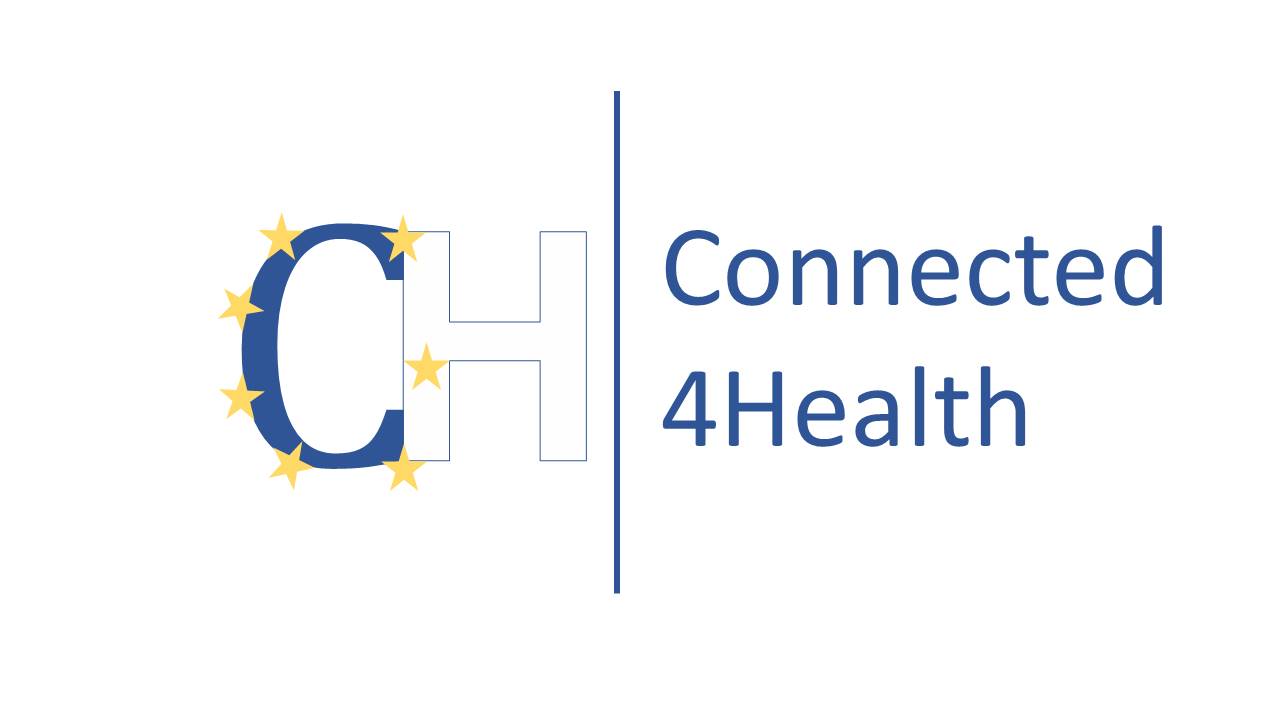 24